子育てハッピーセミナー～子育てがラクになるコツ教えます～
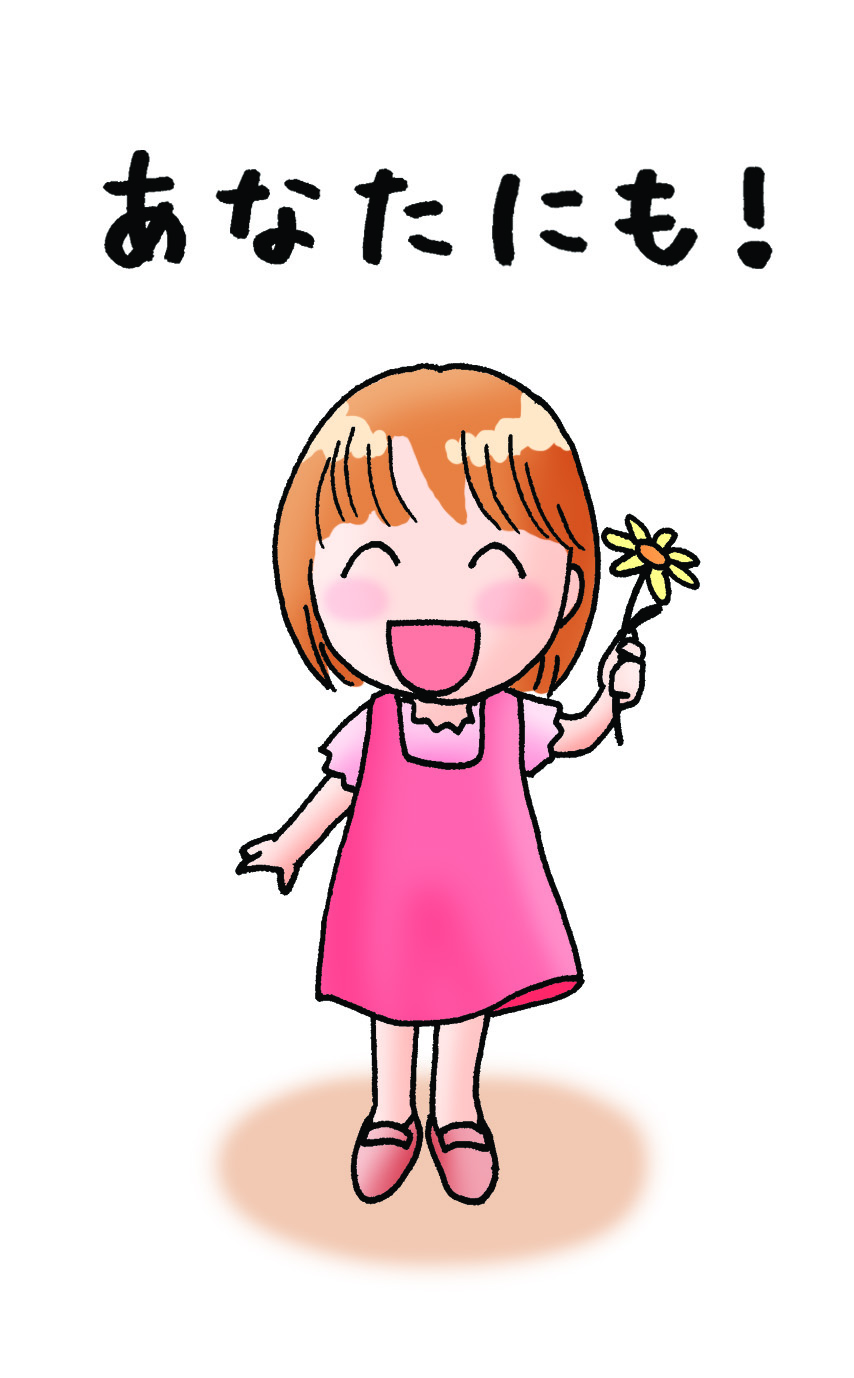 今の子どもをめぐる問題の根っこは？
「自己肯定感の極端な低さ」
　　
　　（自己肯定感＝自己評価、自尊感情）
自己肯定感
どうしてそんなに自己肯定感が低くなるのか
虐待
いじめ
関わりが希薄（手のかからないいい子）

　　※いい子は、手をかけてもらえない。
どうしてそんなに自己肯定感が低くなるのか
虐待
いじめ
関わりが希薄（手のかからないいい子）
ひといちばい敏感な子
　　（Highly Sensitive Child:ＨＳＣ）
どうしてそんなに自己肯定感が低くなるのか
ひといちばい敏感な子
　　（Highly Sensitive Child:ＨＳＣ）
　　・５人に１人の頻度で存在する。
　　・発達障がいとは異なる。
　　・病気や障がいでなく、特性（生来の気質）
　　・感覚的にも人の気持ちにも敏感
　　・手のかからない、いい子になりやすい。
自己肯定感を育むために大切なことは？
子どもの「甘え」を受け止めること
子どもの心は、どのように成長するのか
１）子どもの心は、依存と自立の繰り返しで
　　大きくなる。
依存
自立
意欲
甘え
反抗
子どもの心は、どのように成長するのか
１）子どもの心は、依存と自立の繰り返しで
　　大きくなる。
　　　・甘えた人が自立する。
２）してはいけないこと
依存
自立
意欲
甘え
反抗
放任
抑圧・否定
ネグレクト
過干渉
子どもの心は、どのように成長するのか
１）依存と自立の繰り返し
　　　・甘えた人が自立する。
２）してはいけないこと
　　　・放任と過干渉（抑圧）
３）手のひらの中の卵
４）誤解されている「甘え」の大切さ
　　　・甘えにも二種類ある。
　　　　「甘えさせる」と「甘やかす」のちがい
「甘えさせる」と「甘やかす」は違う
○甘えさせる
　・子どもの情緒的な要求に応える　（抱っこ、話を聞く）
　・子どもができないことを手助けする。
×甘やかす
　・子どもの物質的な要求に言われるがまま応える
　　（お金、物）
　・子どもが自分でできることまで大人が手出しする。
　　（過干渉）
※適切に甘えを受け止めてもらうことで、子どもの心は
　　安心感をもらい、自己肯定感が育つ。
「愛情」と「甘え」は車の両輪
・世の中の人は、「愛情」は大事だというが、
　「甘え」はダメだという。
・しかし大人の愛情を子どもに伝えるためには、
　子どもの側に「甘え」が必要。
　（甘えてこない子どもに愛情を伝えるのは難しい）
・だから、「愛情」が大事だとすれば、子どもの「甘え」
　も大切にしなければならない。
・この「愛情」と「甘え」のセットを、「愛着」という。
　自己肯定感は、子ども時代の「愛着」によって育まれる。
（愛着）
自己肯定感
反抗期について
依存
自立
意欲
甘え
反抗
放任
抑圧・否定
ネグレクト
過干渉
反抗期について
第一反抗期：1歳半～３歳
第二反抗期：思春期

　　※反抗したら一安心
自己肯定感を育むのに、特別なことは必要ない！
ご飯を作る、洗濯する、寝床を用意する
病気になったら、医者に連れて行く
話を聞く

　　→何気ない「日々のお世話」が何より大事
自己肯定感を育てるために具体的にどうすればいい？
１．スキンシップ、話を聴く
　　

　　※子どもの気持ちを汲んで、言葉にして返す
　　　　（言葉育て）
自己肯定感を育てるために具体的にどうすればいい？
２．ほめる
　　１）できないことより、できているところに注目
　　２）できて当たり前でなく、できなくて当たり前
　　３）比較するなら、以前のその子と
自己肯定感を育てるために具体的にどうすればいい？
３．ありがとう
　　　　・「ありがとう」は最高のほめ言葉
子どもにキレてしまうとき
・過度の責任感を持っている→肩の力を抜く。

・子どもを変えようとするよりも、子どもが今、
　すでにもっているいい所に注目する。
親の自己肯定感も大切
・親も自分のケアをすることに、罪悪感を
　持たなくていい。
　　　（飛行機のマスクのたとえ）

・自分をほめてくれる人を一人は見つける。

・自分で自分をほめる練習（リフレーミング）
　　「子が宝なら、親もまた宝」